Les aides étatiques pour PME
Les principaux instruments de cofinancement publics en faveur des PME luxembourgeoises

Les aides directes du Ministère de l’Économie en faveur des PME luxembourgeoises



Chambre des Métiers					31 mars 2015
Chambre de Commerce				1er avril 2015
Introduction
Les PME: acteurs clé de l’économie
Croissance et emploi sont les fruits de l’investissement en équipements, immeubles, biens immatériels (brevets, licences), savoir-faire, recherche développement, innovation …
D’où l’incitation pour les PME à investir
Encadrement communautaire des aides
Critères PME
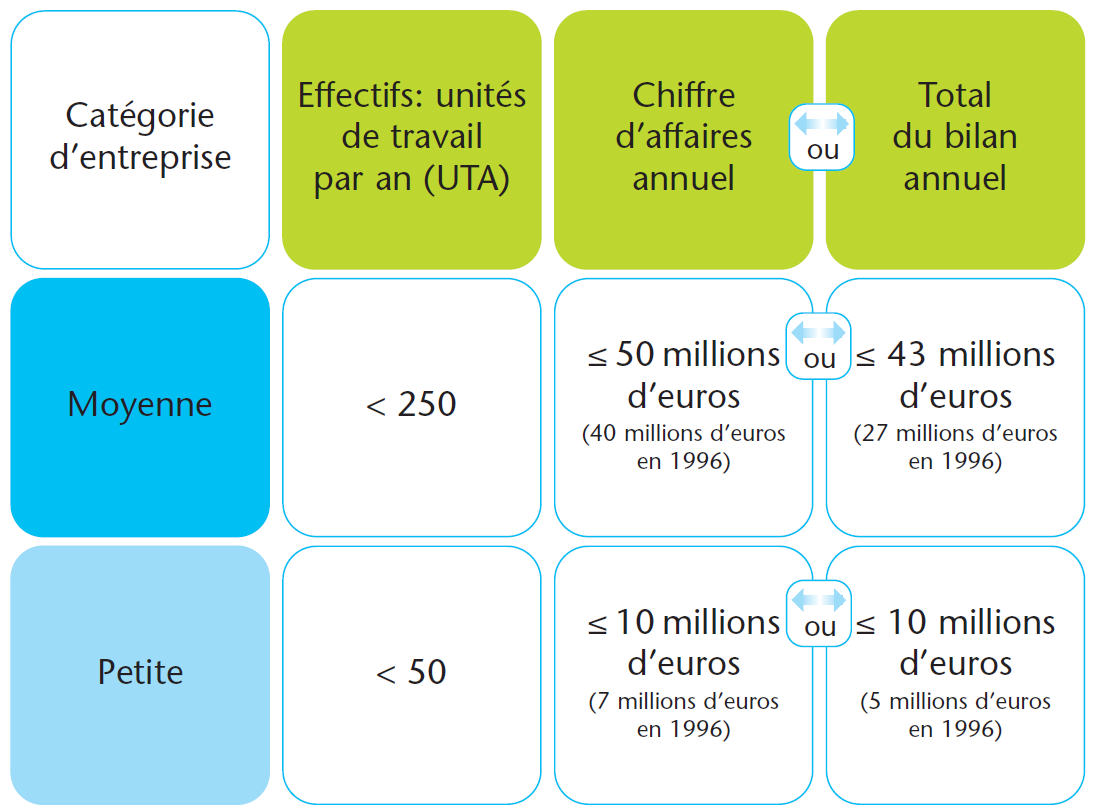 Base légale: règlement grand-ducal du 16 mars 2005 portant adaptation de la définition des micros, petites et moyennes entreprises
Critère d’indépendance
Pour calculer les seuils énoncés ci-avant, il faut déterminer si l’entreprise est:

Autonome (pas de liens de participation), 
Partenaire (lien de participation entre 25% et 50%) 
Liée (lien de participation dépassant 50%)
Critère d’indépendance
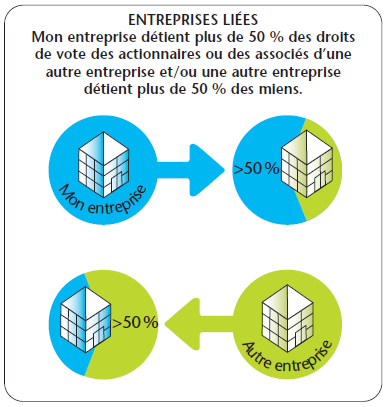 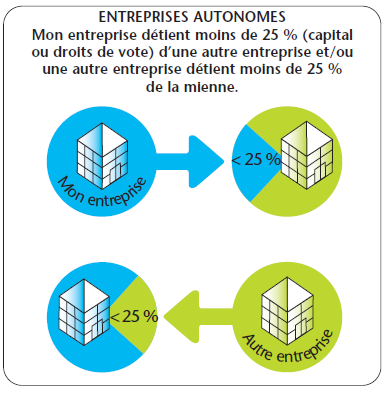 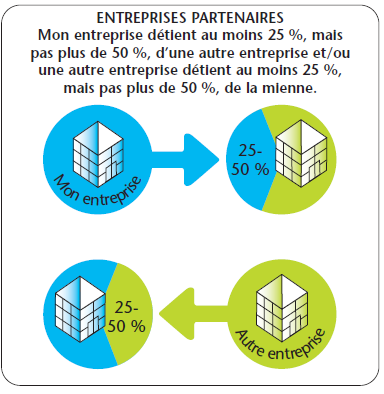 Effectifs, chiffre d’affaires et total bilan de l’entreprise liée sont à ajouter intégralement
Pas d’autres grandeurs à prendre en considération
Effectifs, chiffre d’affaires et total bilan de l’entreprise partenaire sont à ajouter au pro-rata de la participation
Régimes d’aide
5 régimes d’aides de l’Etat

1° Régime général d’aides à l’investissement

2° Régime d’aides aux créateurs ou aux repreneurs d’entreprises

3° Régime d’aide « sécurité alimentaire »

4° Régime d’aide aux projets de recherche-développement

5° Régime d’aide à l’innovation de procédé et d’organisation dans les services
1° Le régime général d’aides
Bénéficiaires

PME régulièrement établies sur le territoire du Grand-Duché sainement gérées
Disposant d’une autorisation d’établissement en application de la loi du 2 septembre 2011 
Offrant des garanties suffisantes de viabilité
Exploitant = Investisseur
1° Le régime général d’aides
Investissements éligibles

Immobilisations corporelles:
Actifs fixes corporels (constructions, équipement, machines, outillage,…)
Création, extension ou modernisation d’un établissement
Reprise d’un établissement

Immobilisations incorporelles:
Transfert de technologie
Acquisition de brevets, de licences
1° Le régime général d’aides
Exceptions
Règlement grand-ducal du 9 mai 2010 publié au mémorial énonce la liste des exceptions tant pour les activités que pour les types d’investissements non éligibles.

Exemples
Les investissements en matériel de transport
Matériel de location
Entreprises bénéficiant d’une concession étatique
Fiduciaires, bureaux de comptables, professions libérales
Débits de boissons
…
1° Le régime général d’aides
Exceptions (suite)	

L’embellissement
Les frais d’entretiens et de réparations
Les parties immatérielles d’un fonds de commerce
Les pas de portes
Les frais de formations (INFPC)
Le matériel roulant ainsi que les bennes, les containers, etc.
La modicité (< 12.500€ pour les PE et < 25.000 € pour les ME)
Le petit matériel (valeur unitaire < 250€)
Le stock, le matériel destiné à la revente
…
1° Le régime général d’aides
Intensité maximale des aides

Petites entreprises (PE): maximum 20%
Moyennes entreprises (ME): maximum 10%
En principe, toutes les demandes doivent être introduites au préalable (effet incitatif)
Possibilité de prime pour certains projets annoncés de façon préalable
1° Le régime général d’aides
Intensité maximale des aides
1° Le régime général d’aides
Aides pour services de conseil

Services fournis par des conseillers extérieurs:
Pour des projets ponctuels se situant hors de tâches récurrentes de gestion journalière
Nécessitant des connaissances ou un savoir-faire technique ou scientifique

Intensité de l’aide: maximum de 50% (10%-20% pour des PME à activités industrielles) du coût des services extérieurs avec un maximum de 100.000 €
	Exemple: Certification ISO 9000 ou 14000
2° Régime d’aides aux créateurs ou repreneurs d’entreprises
Investissement initial

Investissement en capital fixe se rapportant à
	- Création d’un nouvel établissement
	- Reprise d’un établissement existant
	
Intensité de l’aide

	- Taux d’intervention de base + 10% (max 200.000 €)
	- Présentation obligatoire d’un plan d’affaires
2° Régime d’aides aux créateurs ou repreneurs d’entreprises
Bénéficiaires

Entreprise individuelle:
 	- Pas d’activité économique à titre d’indépendant antérieure
 	- Pas de participation de plus de 25% dans une entreprise

Personne morale:
	Mêmes conditions exigées 
	- dans le chef de l’actionnaire détenant une participation >25%
		et
	- dans le chef de la personne détenant la qualification professionnelle
3° Régime « sécurité alimentaire »
Entreprises éligibles

Entreprises artisanales et commerciales du secteur de l’alimentation

Investissements éligibles
Instruments et méthodes permettant d’assurer ou d’accroître l’hygiène des denrées alimentaires, ou d’améliorer la traçabilité
Mesures nécessaires pour garantir la sécurité et la salubrité des produits alimentaires
3° Régime « sécurité alimentaire »
Intensité d’aide

- Maximum 40% de l’investissement éligible

Recours à des conseils externes

- Maximum de 75% des dépenses engagées
- maximum 100.000 €
3° Régime « sécurité alimentaire »
Investissements en matière de sécurité alimentaire subdivisés dans 3 catégories:

Equipement de base (régime général)
Equipement de facilité (20% d’aide)
Equipement de sécurité alimentaire (30-40% d’aide)
4° Régime d’aide aux projets de R&D
Types de R&D concernés

Recherche industrielle 
Recherche visant à acquérir de nouvelles connaissances non encore exploitables commercialement dans le but de permettre (éventuellement lors d’un développement expérimental ultérieur) la création de nouveaux produits, procédés, services, méthodes ou organisations.

Développement expérimental
Activité visant à développer des produits, des procédés, des services, des méthodes ou organisations nouveaux, modifiés ou améliorés (y compris la création de prototypes).
4° Régime d’aide aux projets de R&D
Coûts éligibles

Les coûts éligibles comportent les coûts suivants directement liés au projet de R&D:
les dépenses de personnel 
les coûts d'utilisation des instruments, équipements, machines, outillages, installations, terrains et bâtiments 
les matériaux et autres consommables 
les frais de sous-traitance 
les frais généraux 
tout autre type de coût directement lié au projet.
4° Régime d’aide aux projets de R&D
Critères d’évaluation

Les principaux critères d'évaluation sont les suivants:
le caractère innovant du projet 
les risques technologiques qui permettent de démontrer le caractère R&D du projet 
le potentiel économique 
la capacité financière de l'entreprise en relation avec la taille du projet 
l'effet incitatif de l'aide
4° Régime d’aide aux projets de R&D
Intensité maximale des aides

Recherche Industrielle: 		50%

Développement Expérimental: 	25%

	Bonus Petite Entreprise:		+20%

	Bonus Moyenne Entreprise:	+10%

	Bonus Coopération (PPP)		+15%

La demande d’aide doit être introduite avant le début des travaux!
5° Régime d’aide à l’Innovation
Types d’innovations concernées

Innovation de procédé 

Mise en œuvre d'une méthode de production ou de distribution nouvelle ou sensiblement améliorée.

Innovation d'organisation

Mise en œuvre d'une méthode organisationnelle nouvelle dans les pratiques, sur le lieu de travail ou dans les relations extérieures de l'entreprise, liée à l’utilisation des technologies de l’information et de la communication (TIC).
5° Régime d’aide à l’Innovation
Coûts éligibles

Les coûts éligibles comportent les coûts suivants directement liés au projet d’innovation:
les dépenses de personnel 
les coûts d'utilisation des instruments, équipements, machines, outillages, installations, terrains et bâtiments 
les matériaux et autres consommables 
les frais de sous-traitance 
les frais généraux 
tout autre type de coût directement lié au projet.
5° Régime d’aide à l’Innovation
Conditions d’éligibilité

l'innovation d'organisation doit être liée à l'utilisation des TICs
le projet doit être dirigé par un chef de projet identifié et qualifié, les coûts du projet devant faire l'objet d'un budget 
le projet doit déboucher sur la mise au point d'une norme, d'un modèle, d'une méthode ou d'une notion économique pouvant être systématiquement reproduit 
l'innovation doit représenter une nouveauté ou une amélioration sensible, par rapport à l'état de l'art dans le secteur concerné au sein de l'Union européenne 
le projet doit comporter un degré de risque d'échec réel.
5° Régime d’aide à l’Innovation
Critères d’évaluation

Les principaux critères d'évaluation sont les suivants:
le caractère innovant du projet par apport à l’état de l’art
la reproductibilité de l’innovation
les risques technologiques du projet 
le potentiel économique 
la capacité financière de l'entreprise en relation avec la taille du projet 
l'effet incitatif de l'aide
5° Régime d’aide à l’Innovation
Intensité maximale des aides

Petite Entreprise: 		35%

Moyenne Entreprise: 	25%


La demande d’aide doit être introduite avant le début des travaux!
Informations générales
Les formes de l’aide
- Subventions
	Versement après achèvement de l’investissement, du projet R&D ou du projet d’innovation
	Possibilité de versement par tranches au fur et à mesure de la réalisation du projet

- Bonifications d’intérêts
	Maximum 4 %
	Mais taux du prêt bancaire ne doit pas < 1 % bonification déduite
Informations générales
Demande à adresser à:

Régimes Recherche-Développement-Innovation

Ministère de l’Économie
Direction de la Recherche et de l’Innovation
L-2914 Luxembourg

Autres régimes d’aides
Ministère de l’Économie
DG PME ET ENTREPREUNARIAT
B.P. 535
L-2937 Luxembourg
Informations générales
Informations complémentaires et formulaires de demande

www.guichet.public.lu

www.innovation.public.lu

Accompagnement et assistance

www.luxinnovation.lu
Informations générales
Contacts directs auprès du Ministère de l’Économie
ACTIVITÉS ARTISANAT-COMMERCE

Gilles Scholtus
Tel : 2478-4726
Email: gilles.scholtus@eco.etat.lu

Marie-Paule Grün
Tel: 2478-4712
Email: marie-paule.grun@eco.etat.lu 

Patricia André
Tel: 2478-4722
Email: patricia.andre@eco.etat.lu
ACTIVITÉS INDUSTRIELLES

Vivianne Rischette
Tel: 2478-4184
Email: vivianne.rischette@eco.etat.lu
RECHERCHE-DÉVELOPPEMENT-INNOVATION

Gregory Saeul
Tel: 2478-4183
Email: gregory.saeul@eco.etat.lu